Mastering NT Greek
Vocabulary for Chapter 2 – Accents, Syllables

Modern Greek Pronunciations
English  Greek
Greek  English
Chapter 2 Vocab     Gr  Eng
You can click any where on the screen to bring up the translated word 
Hit Next/Previous button to go to the next/previous word

Click on any title to return to the very beginning
To Full Word List
Previous
Next
Chapter 2 Vocab     Gr  Eng
Previous
Next
Chapter 2 Vocab     Gr  Eng
ἀδελφός, -οῦ, ὁ
brother       (343)
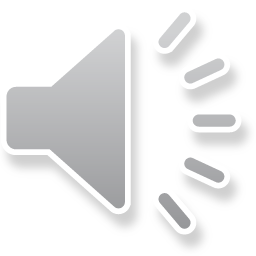 Previous
Next
Chapter 2 Vocab     Gr  Eng
Previous
Next
Chapter 2 Vocab     Gr  Eng
ἀκούω
I hear, obey     (428)
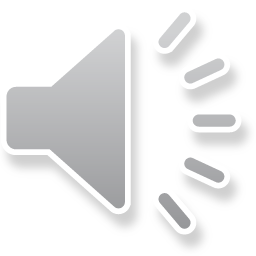 Previous
Next
Chapter 2 Vocab     Gr  Eng
Previous
Next
Chapter 2 Vocab     Gr  Eng
δόξα, -ης, ἡ
glory, fame      (166)
Previous
Next
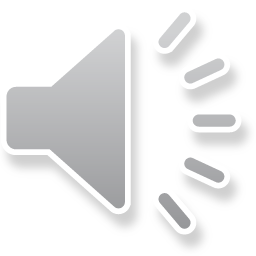 Chapter 2 Vocab     Gr  Eng
Previous
Next
Chapter 2 Vocab     Gr  Eng
ἔχω
I have, hold      (708)
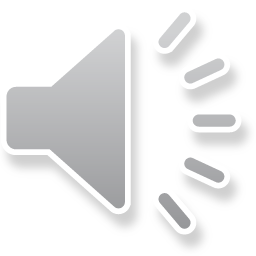 Previous
Next
Chapter 2 Vocab     Gr  Eng
Previous
Next
Chapter 2 Vocab     Gr  Eng
κόσμος, -ου, ὁ
world        (186)
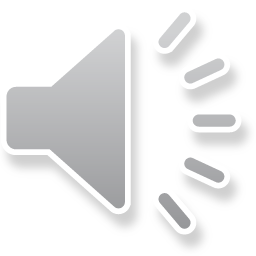 Previous
Next
Chapter 2 Vocab     Gr  Eng
Previous
Next
Chapter 2 Vocab     Gr  Eng
κύριος, -ου, ὁ
lord, Lord, sir     (717)
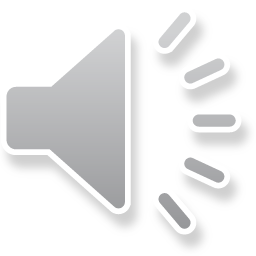 Previous
Next
Chapter 2 Vocab     Gr  Eng
Previous
Next
Chapter 2 Vocab     Gr  Eng
λόγος, -ου, ὁ
word       (330)
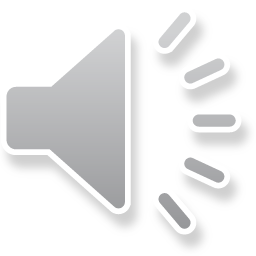 Previous
Next
Chapter 2 Vocab     Gr  Eng
Previous
Next
Chapter 2 Vocab     Gr  Eng
Πέτρος, -ου, ὁ
Peter       (156)
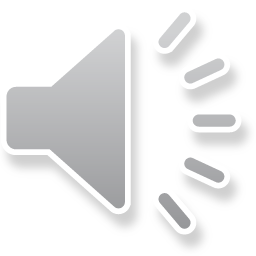 Previous
Next
Chapter 2 Vocab     Gr  Eng
Previous
Next
Chapter 2 Vocab     Gr  Eng
υἱός, -ου, ὁ
son       (377)
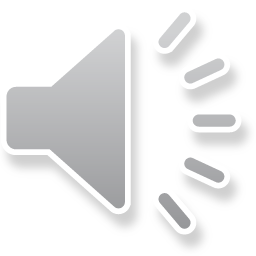 Previous
Next
Chapter 2 Vocab     Gr  Eng
Previous
Next
Chapter 2 Vocab     Gr  Eng
Φαρισαῖος, -ου, ὁ
Pharisee       (98)
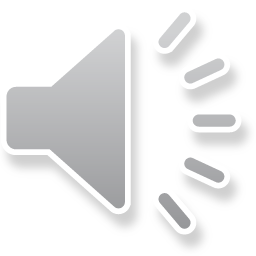 Previous
Next
Chapter 2 Vocab     Gr  Eng
Previous
Next
Chapter 2 Vocab     Gr  Eng
ἀδελφός, -οῦ, ὁ	 brother      κύριος, -ου, ὁ   lord, Lord, sir 
ἀκούω       I hear, obey            λόγος, -ου, ὁ   word
δόξα, -ης, ἡ glory, fame        Πέτρος, -ου, ὁ    Peter 
ἔχω    I have, hold                     υἱός, -ου, ὁ  son 
κόσμος, -ου, ὁ world            Φαρισαῖος, -ου, ὁ   Pharisee
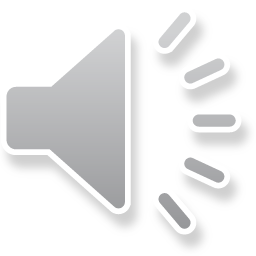 Previous
Next
Chapter 2 Vocab     Gr  Eng
Back to Full Word List
Again
Finished
Chapter 2 Vocab     Eng  Gr
You can click any where on the screen to bring up the translated word 
Hit Next/Previous button to go to the next/previous word

Click on any title to return to the very beginning
To Full Word List
Previous
Next
Chapter 2 Vocab     Eng  Gr
Previous
Next
Chapter 2 Vocab     Eng  Gr
ἀδελφός, -οῦ, ὁ
brother       (343)
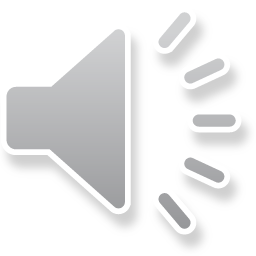 Previous
Next
Chapter 2 Vocab     Eng  Gr
Previous
Next
Chapter 2 Vocab     Eng  Gr
ἀκούω
I hear, obey       (428)
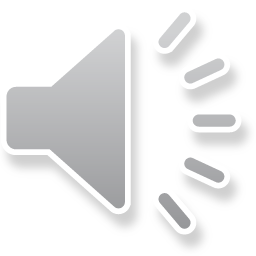 Previous
Next
Chapter 2 Vocab     Eng  Gr
Previous
Next
Chapter 2 Vocab     Eng  Gr
δόξα, -ης, ἡ
glory, fame        (166)
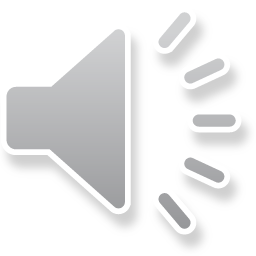 Previous
Next
Chapter 2 Vocab     Eng  Gr
Previous
Next
Chapter 2 Vocab     Eng  Gr
ἔχω
I have, hold       (708)
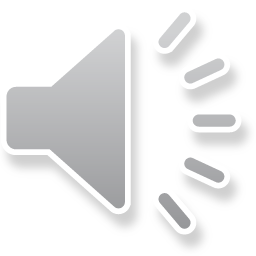 Previous
Next
Chapter 2 Vocab     Eng  Gr
Previous
Next
Chapter 2 Vocab     Eng  Gr
κόσμος, -ου, ὁ
world      (186)
Previous
Next
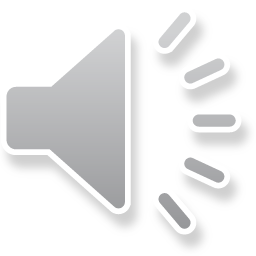 Chapter 2 Vocab     Eng  Gr
Previous
Next
Chapter 2 Vocab     Eng  Gr
κύριος, -ου, ὁ
lord, Lord, sir        (717)
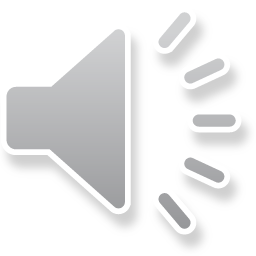 Previous
Next
Chapter 2 Vocab     Eng  Gr
Previous
Next
Chapter 2 Vocab     Eng  Gr
λόγος, -ου, ὁ
word        (330)
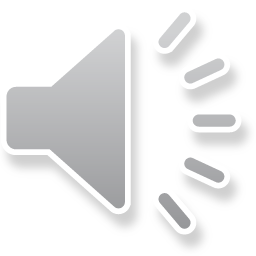 Previous
Next
Chapter 2 Vocab     Eng  Gr
Previous
Next
Chapter 2 Vocab     Eng  Gr
Πέτρος, -ου, ὁ
Peter        (156)
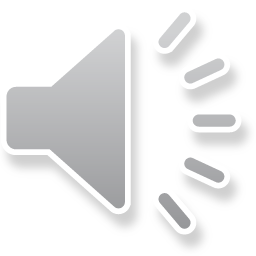 Previous
Next
Chapter 2 Vocab     Eng  Gr
Previous
Next
Chapter 2 Vocab     Eng  Gr
υἱός, -ου, ὁ
son        (377)
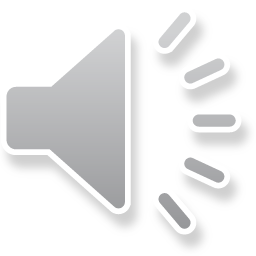 Previous
Next
Chapter 2 Vocab     Eng  Gr
Previous
Next
Chapter 2 Vocab     Eng  Gr
Φαρισαῖος, -ου, ὁ
Pharisee        (98)
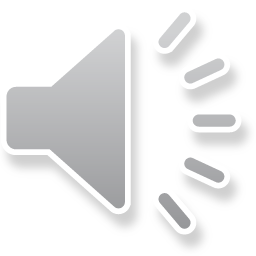 Previous
Next
Chapter 2 Vocab     Eng  Gr
Previous
Next
Chapter 2 Vocab     Eng  Gr
ἀδελφός, -οῦ, ὁ	 brother      κύριος, -ου, ὁ   lord, Lord, sir 
ἀκούω       I hear, obey            λόγος, -ου, ὁ   word
δόξα, -ης, ἡ glory, fame        Πέτρος, -ου, ὁ    Peter 
ἔχω    I have, hold                     υἱός, -ου, ὁ  son 
κόσμος, -ου, ὁ world            Φαρισαῖος, -ου, ὁ   Pharisee
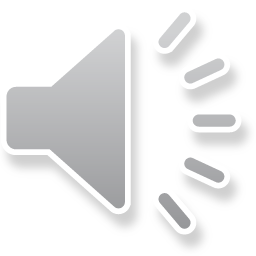 Previous
Next
Chapter 2 Vocab     Eng  Gr
Back to Full Word List
Again
Finished